Introduction
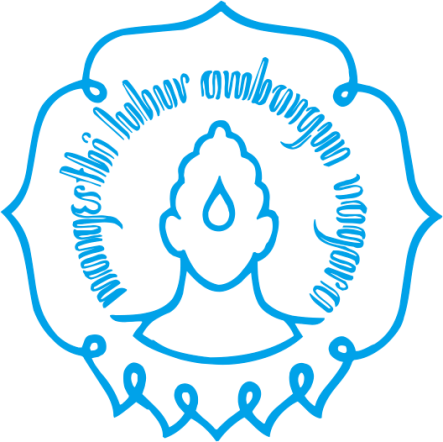 PDD UNS
Darmawan lahru riatma S, Kom, M.MT
Silabus & Nilai Kelas Operator
Darmawan Lahru Riatma
WA : 085648918953
Email : dlriatma@gmail.com

mobile 1 (4 sks)
Tugas     : 40%
Kuis         : 10%
UTS         : 25%
UAS        : 25%
Absensi < 60% otomatis tidak dapat nilai (UNS).
Silabus
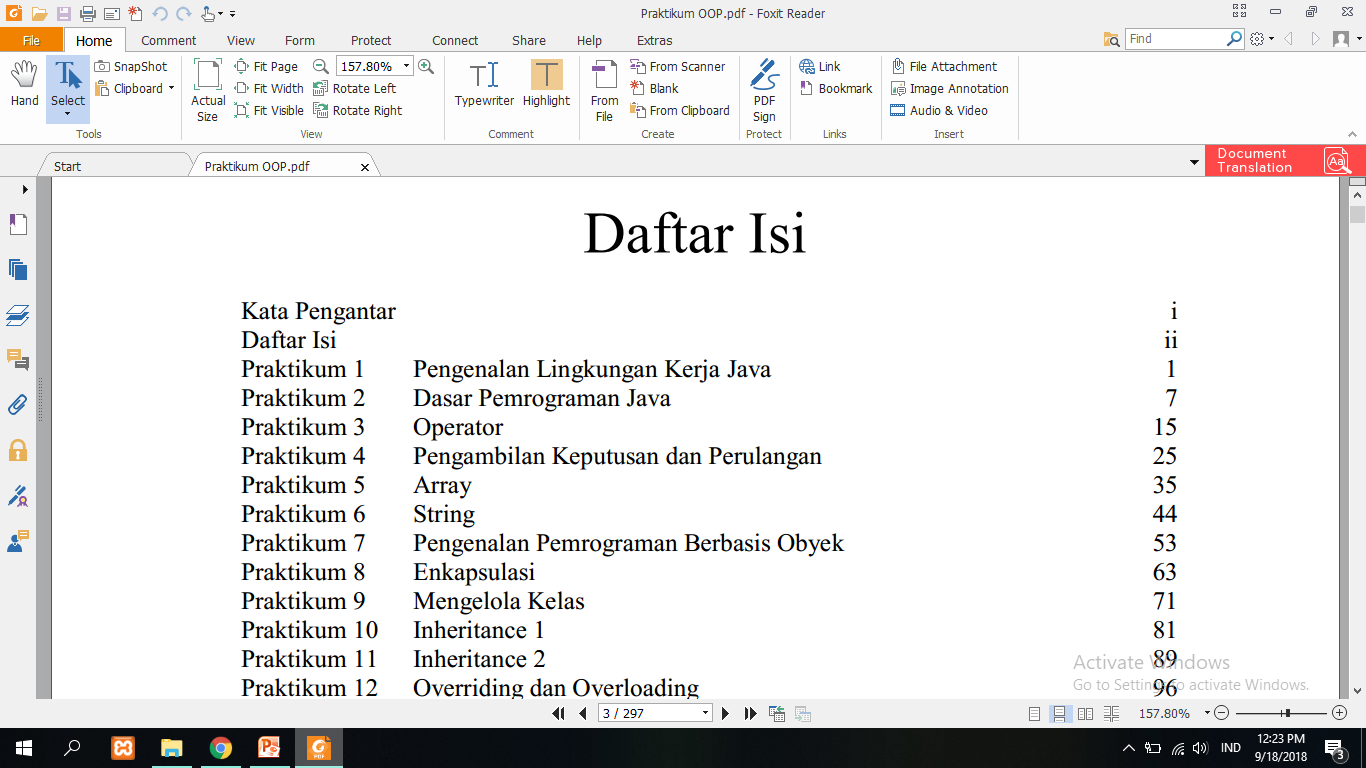 AKADEMI KOMUNITAS MADIUN
Silabus & Nilai Reguler
Darmawan Lahru Riatma
WA : 085648918953
Email : dlriatma@gmail.com

mobile 1 (4 sks)
Tugas     : 25%
Kuis         : 5%
Atitude  :  30%
UTS         : 20%
UAS        : 20%
Absensi < 60% otomatis tidak dapat nilai (UNS).